LAIPLA Fall 2019Retirement Planning For LawyersNovember 8th, 2019
Presented by:
Michael Macauley, CFA® , CFP ®
(310) 712-2323
CENTURY CITY       |        2121 Avenue of the Stars, Suite 1600      |      Los Angeles, CA  90067      |      T  (310) 712-2323      |      SEIA.com
1
Please see disclosure section located at the end of this presentation for further details, disclosures and other material information. Registered Representative / Securities offered through Royal Alliance Associates, Inc. member FINRA/SIPC. Investment advisory services offered through SIA, LLC. SIA, LLC is a subsidiary of SEIA, LLC and its investment advisory services are offered independent of Royal Alliance Associates, Inc. Royal Alliance Associates, Inc. is separately owned and other entities and/or marketing names, products or services referenced here are independent of Royal Alliance Associates, Inc.
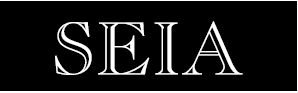 SIGNATURE ESTATE & INVESTMENT ADVISORS
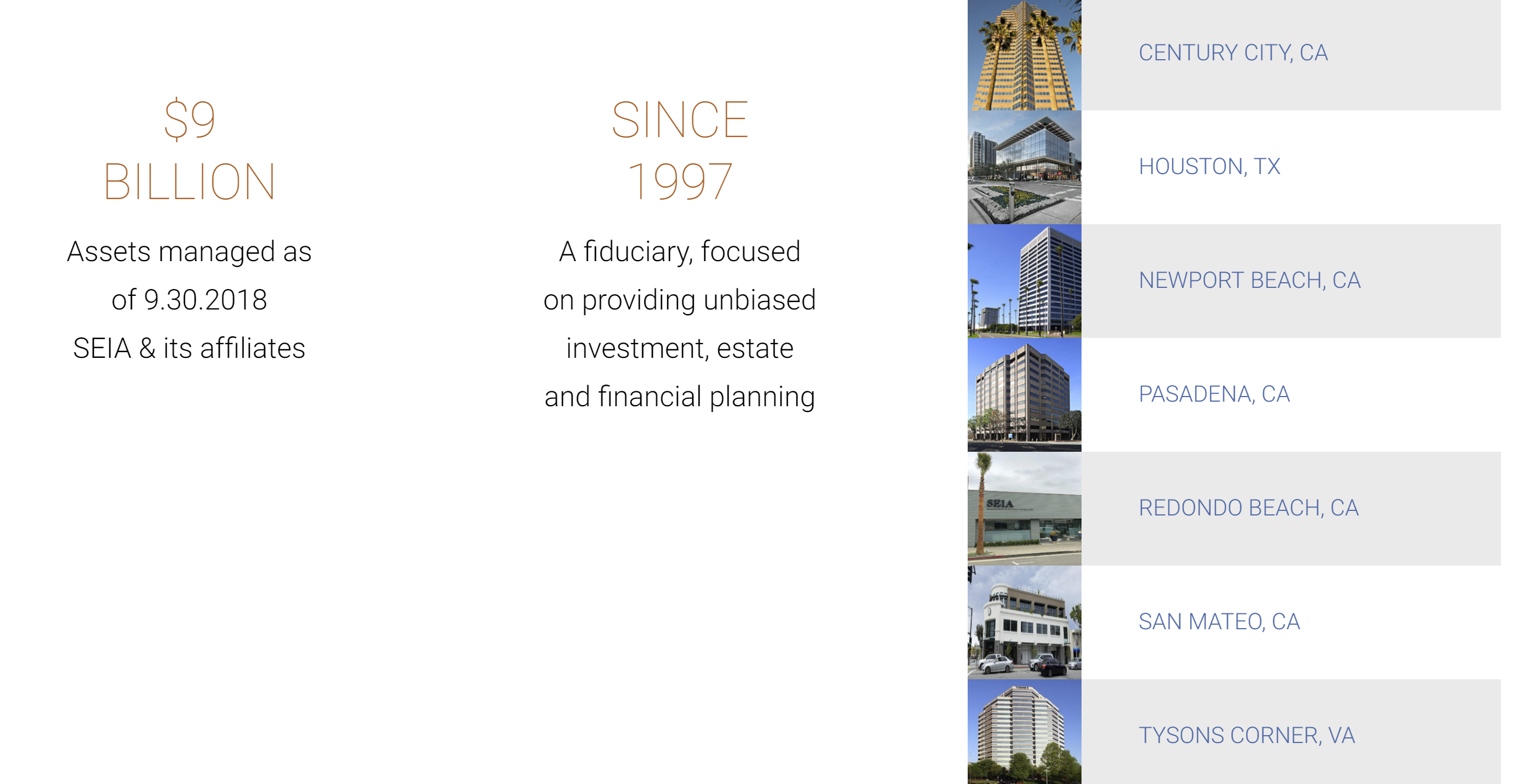 2
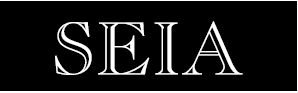 ABOUT US
SEIA named to the 2017 Financial Times 300 Top Financial Advisers list (2017)
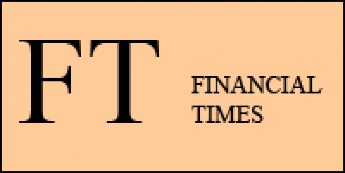 Nationally Recognized
Ranked Barron’s Top 100 Independent Financial Advisors for 12 years Running (2018)
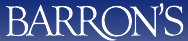 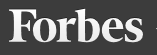 SEIA named to the Forbes Top 50 Wealth managers in the U.S. (2014)
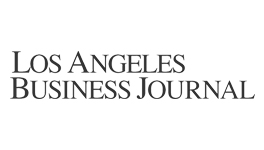 SEIA named to the Los Angeles Business Journal’s List of the 100 Largest Money Managers (2016)
Brian D. Holmes, President & CEO, featured in “A Guide to Financial Planning,” which appeared in the Wall Street Journal
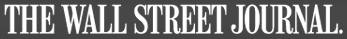 3
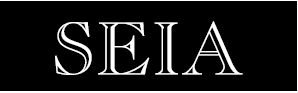 Wealth accumulation venues:
ILLIQUID:

	1. Real Estate – residential, investment or business related;
	
	2. Business ownership / interests;
 

LIQUID:
	
	3. Taxable - cash and investments;
	
	4. Qualified Retirement.
4
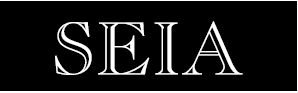 QUALIFIED PLANS
IRS sanctioned retirement investment vehicles;
Receiving preferential tax status or treatment;
Parameters – contribution dollar limits, withdrawal after age 59.5;
Requirement to make contributions for all full-time employees (1,000 hrs);
Ability to write plan rules;
Generally hold publicly traded liquid investments; some exceptions.
5
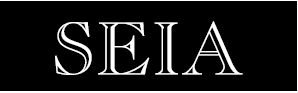 Plan Types
6
[Speaker Notes: Other plans – SERP, Cash Balance, Deferred Comp]
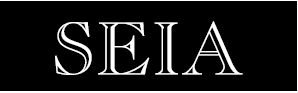 CHOICE OF PLAN
Employee retention tool Y/N?
How much $ are we looking to defer annually?
Flexibility with annual contribution amounts.
7
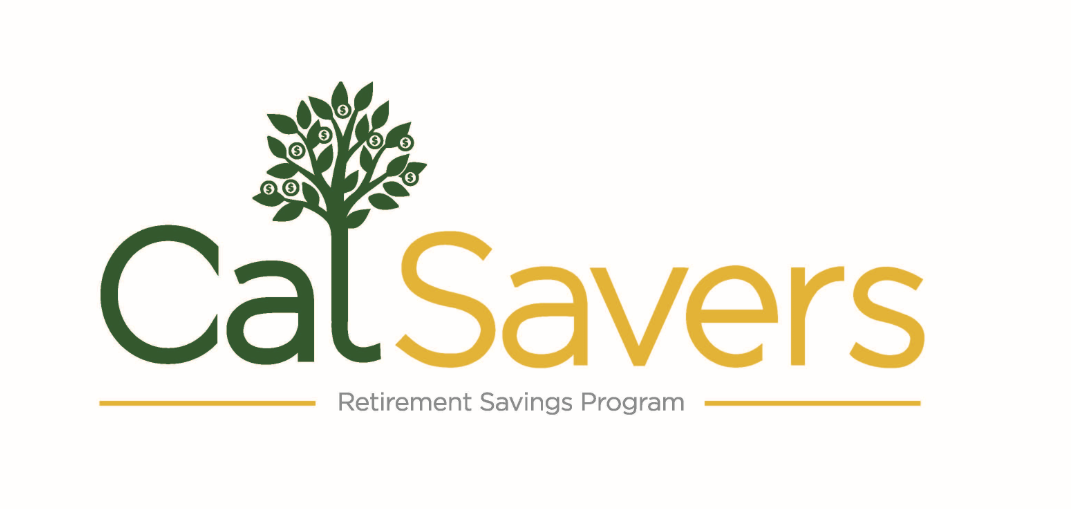 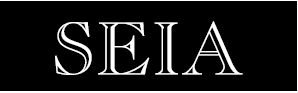 CAL SAVERS
Portable retirement savings vehicle for W2 employees.

Required if Employer with 5 or more employees does not sponsor a retirement plan.
       - both for profit and non-profit
	 -  W2, age 18, 30 days

 If Employer currently sponsors a plan, registration only.

No employer contribution / tax deduction. 6k limit.
8
[Speaker Notes: Ensure all Californians have a path to financial security in retirement by providing a simple, portable, low-cost way for workers to save and invest in their futures]
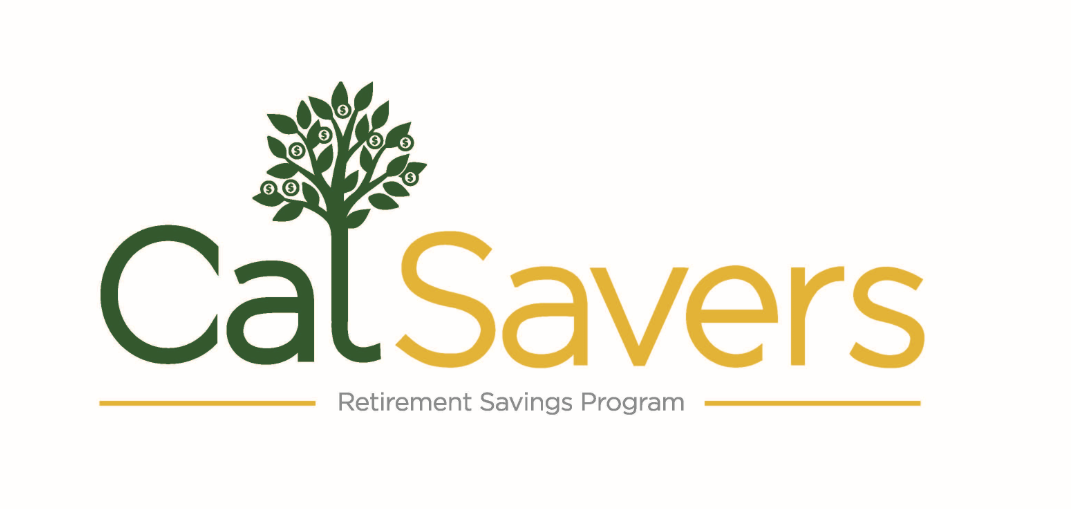 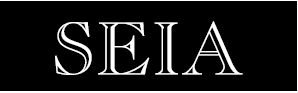 CAL SAVERS
DEADLINES FOR EMPLOYER

Employee size is based on the average number of employees reported to the EDD quarterly as of 12/31
Employee size is based on the average number of employees reported to the EDD quarterly as of 12/31
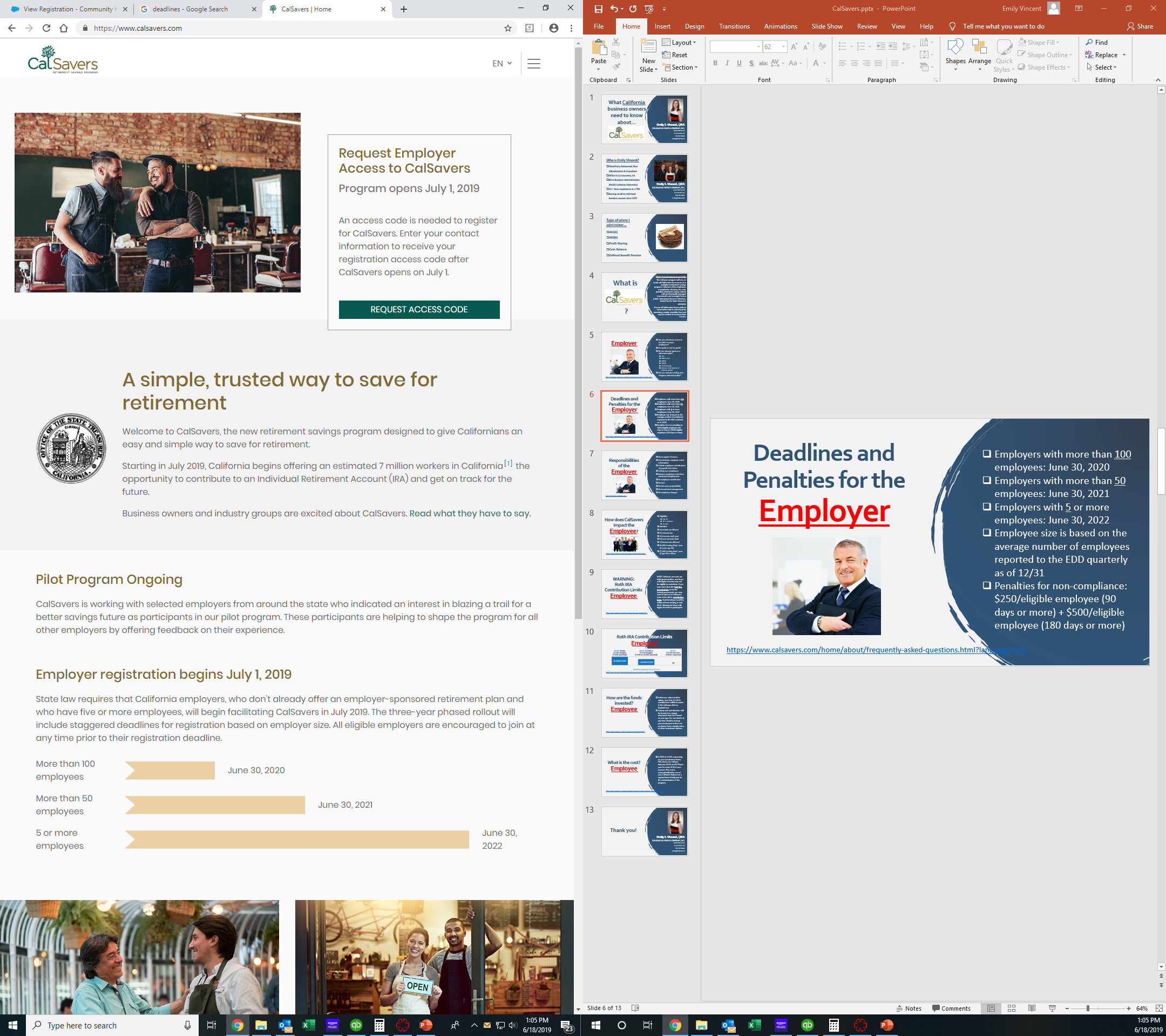 9
Responsibilitiesof theEmployer
Must register business
Provide basic employee roster information
Submit employee contributions via payroll deductions
Adding new employees
Remove employees who have terminated employment
No employer contribution or distributions
No fees
No fiduciary responsibility
No investment management
Not responsible for employee changes
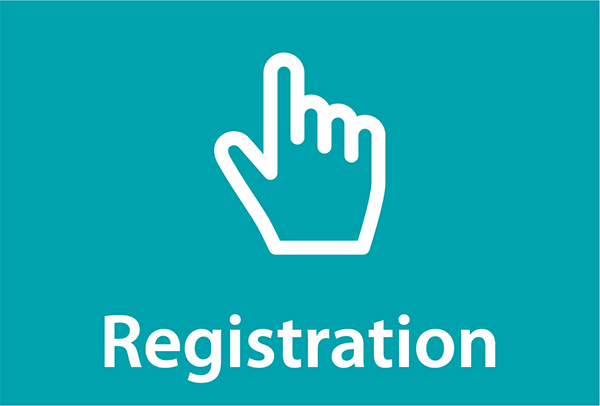 https://employer.calsavers.com/
10